لجنة الأنشطة الطلابية تقييم معسكر تدريبي 
لمنسوبي الكلية استعداداً لكأس الجامعة
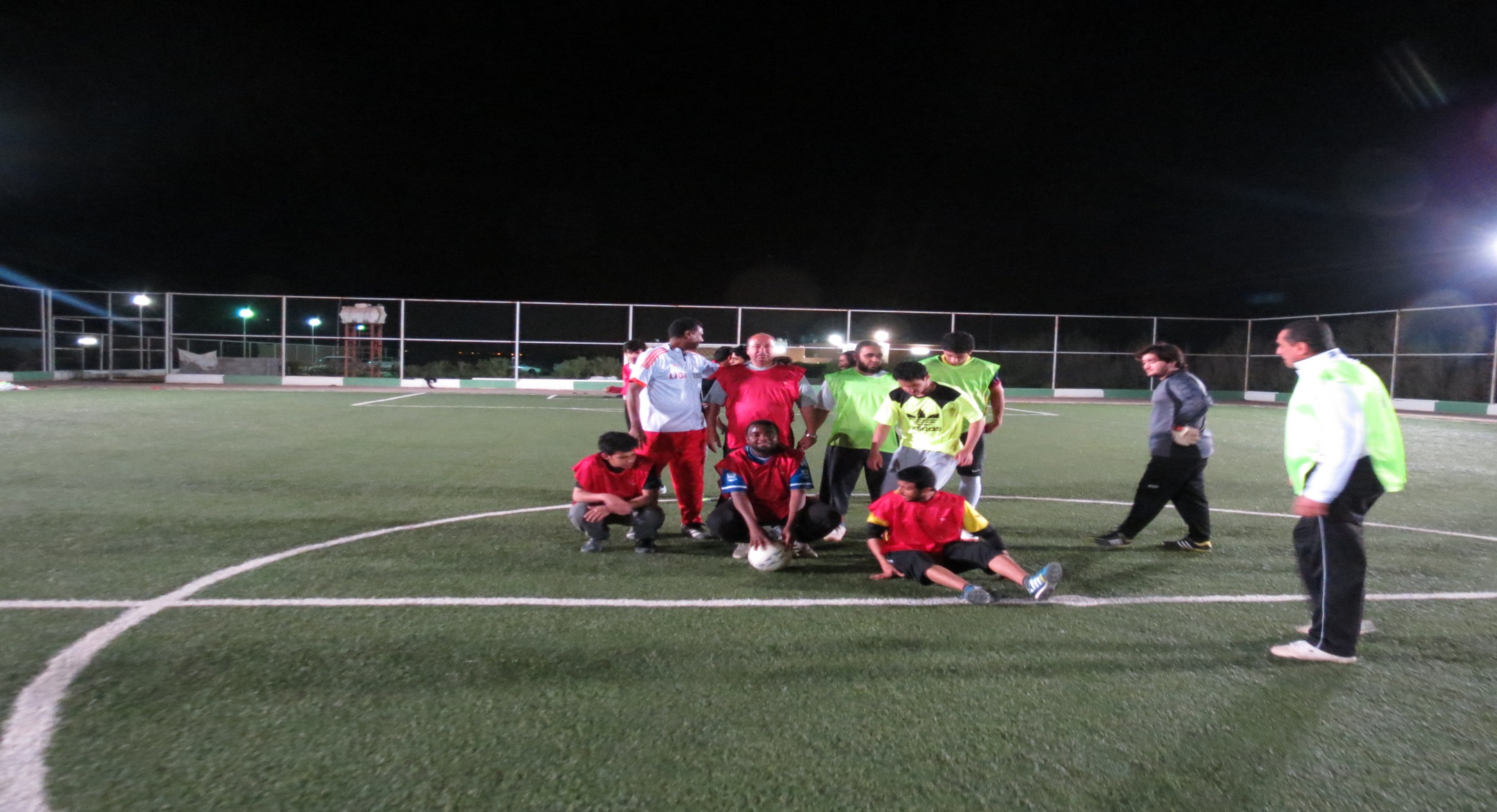 جامعة المجمعة - كلية المجتمع - النشرة المرئية - السنة الثانية - العدد (32)-التي تصدرها لجنة الأنشطة الطلابية
لجنة الأنشطة الطلابية تقييم معسكر تدريبي 
لمنسوبي الكلية استعداداً لكأس الجامعة
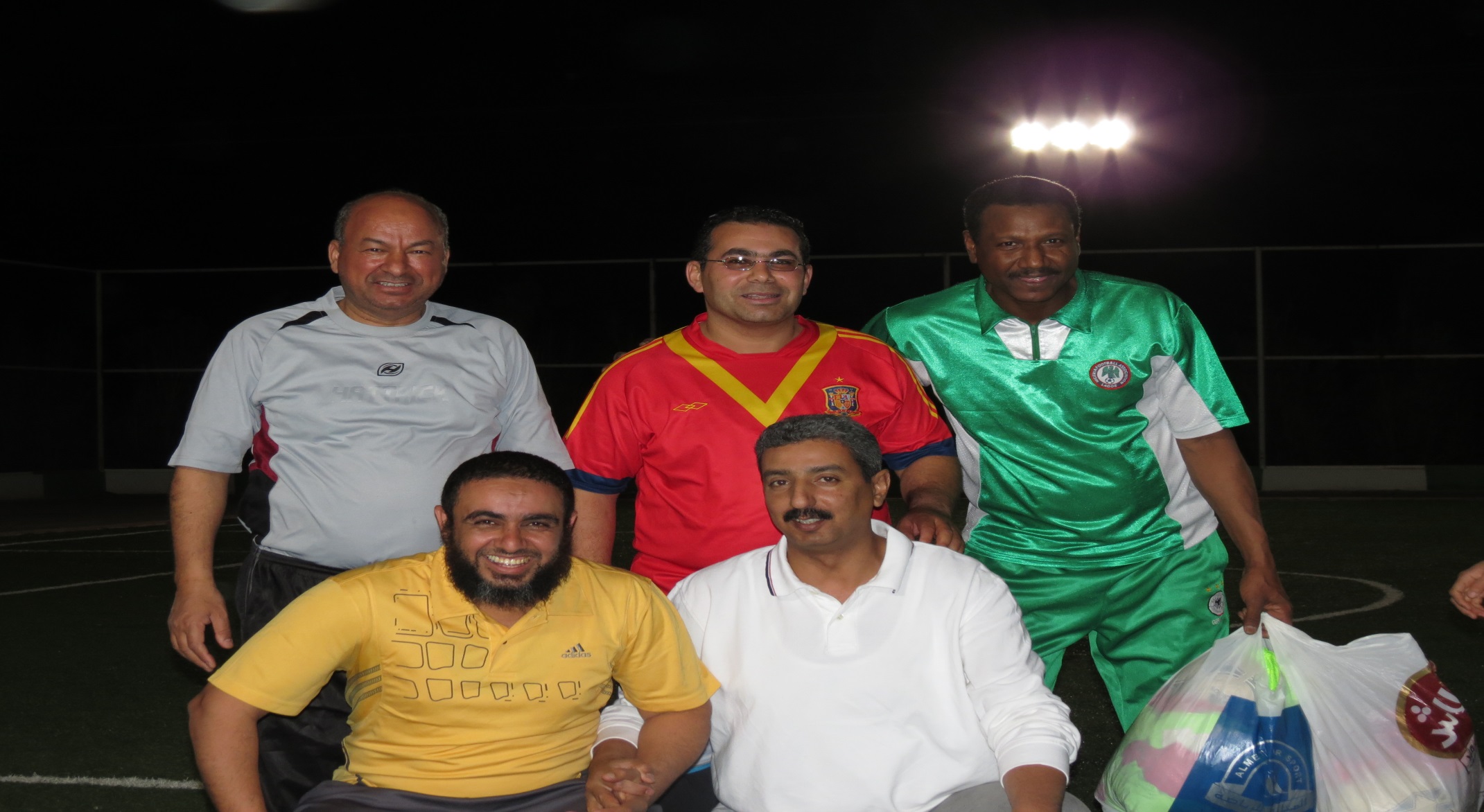 جامعة المجمعة - كلية المجتمع - النشرة المرئية - السنة الثانية - العدد (32)-التي تصدرها لجنة الأنشطة الطلابية
لجنة الأنشطة الطلابية تقييم معسكر تدريبي 
لمنسوبي الكلية استعداداً لكأس الجامعة
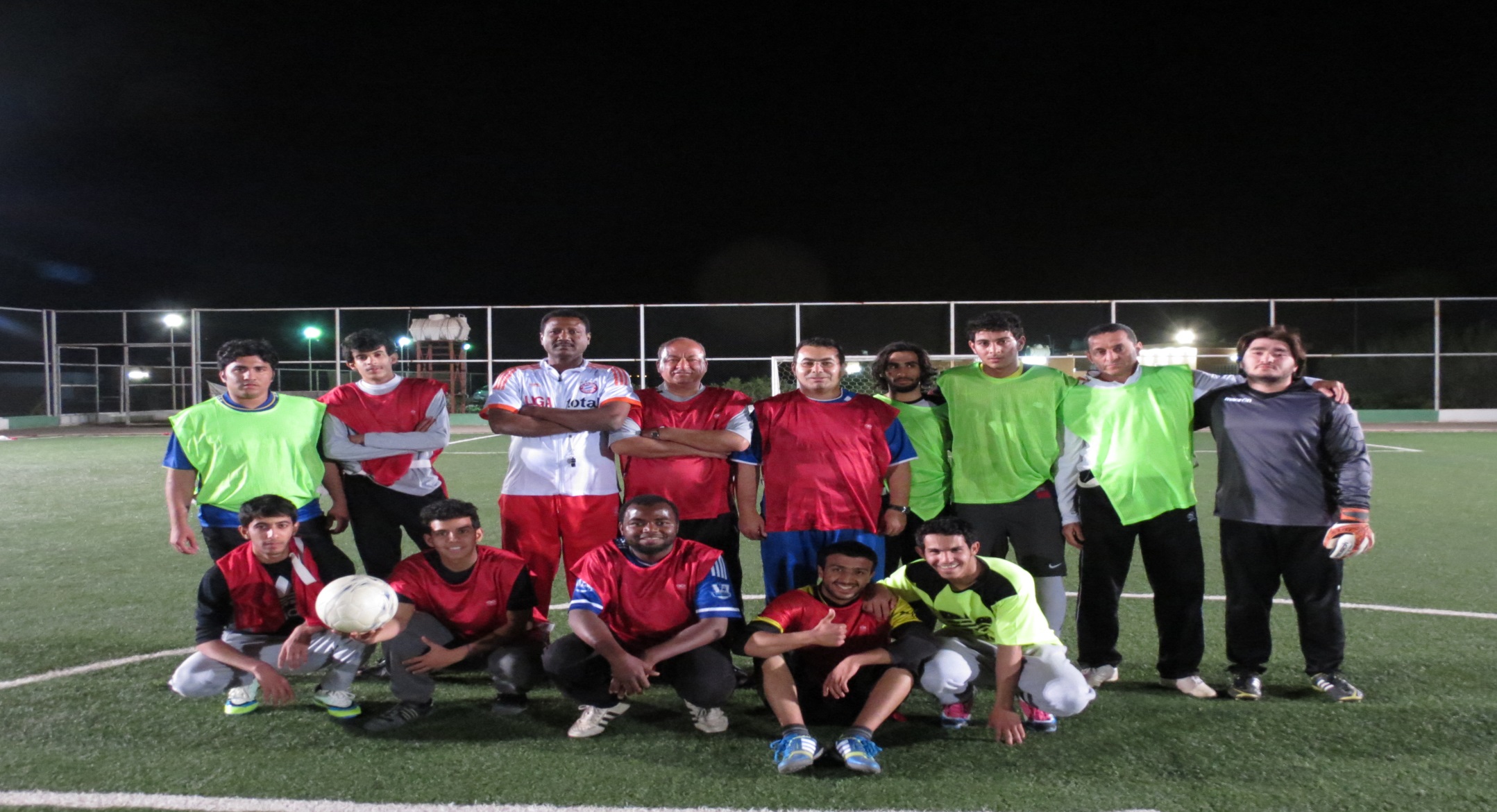 جامعة المجمعة - كلية المجتمع - النشرة المرئية - السنة الثانية - العدد (32)-التي تصدرها لجنة الأنشطة الطلابية
لجنة الأنشطة الطلابية تقييم معسكر تدريبي 
لمنسوبي الكلية استعداداً لكأس الجامعة
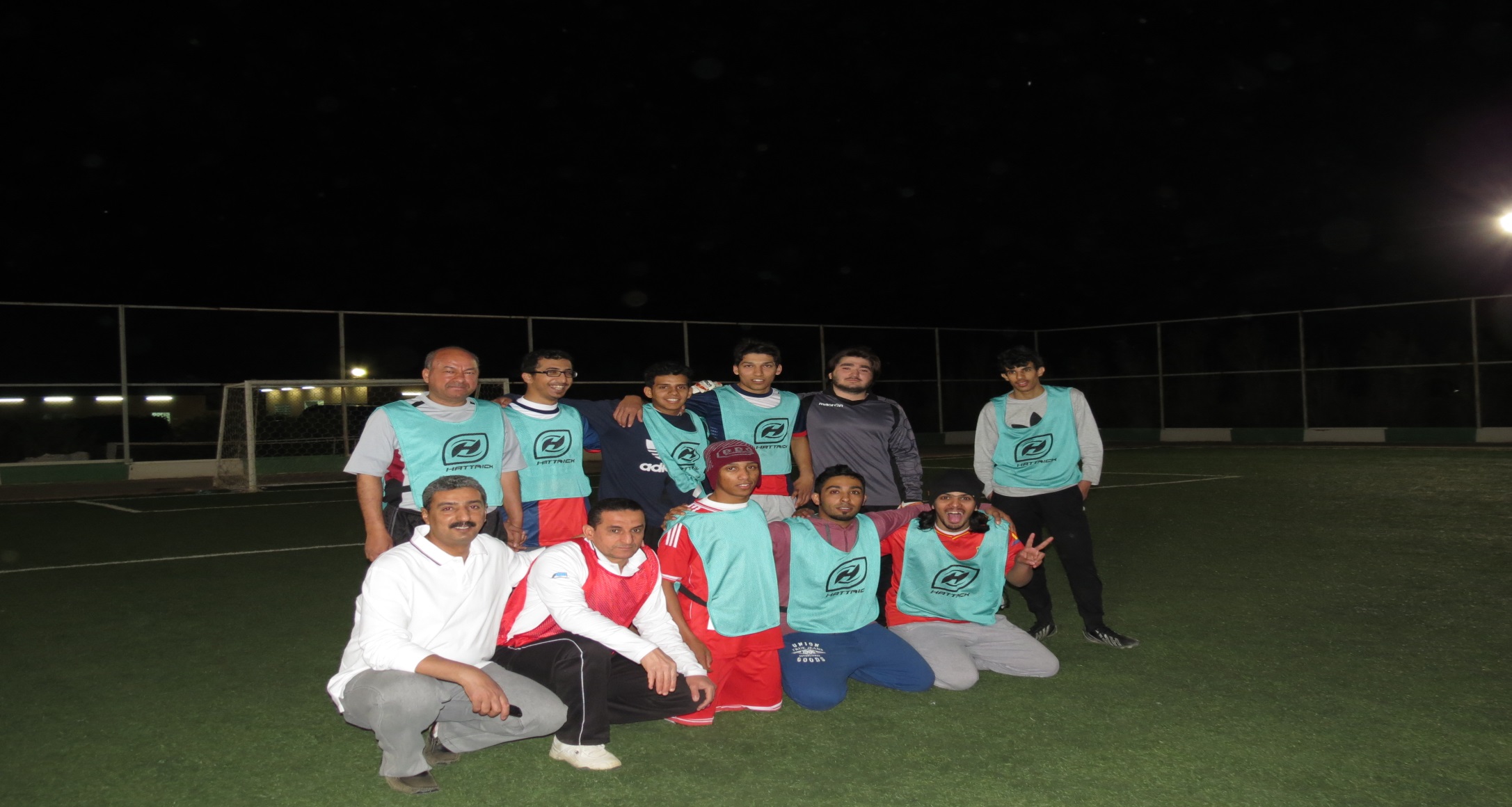 جامعة المجمعة - كلية المجتمع - النشرة المرئية - السنة الثانية - العدد (32)-التي تصدرها لجنة الأنشطة الطلابية
لجنة الأنشطة الطلابية تقييم معسكر تدريبي 
لمنسوبي الكلية استعداداً لكأس الجامعة
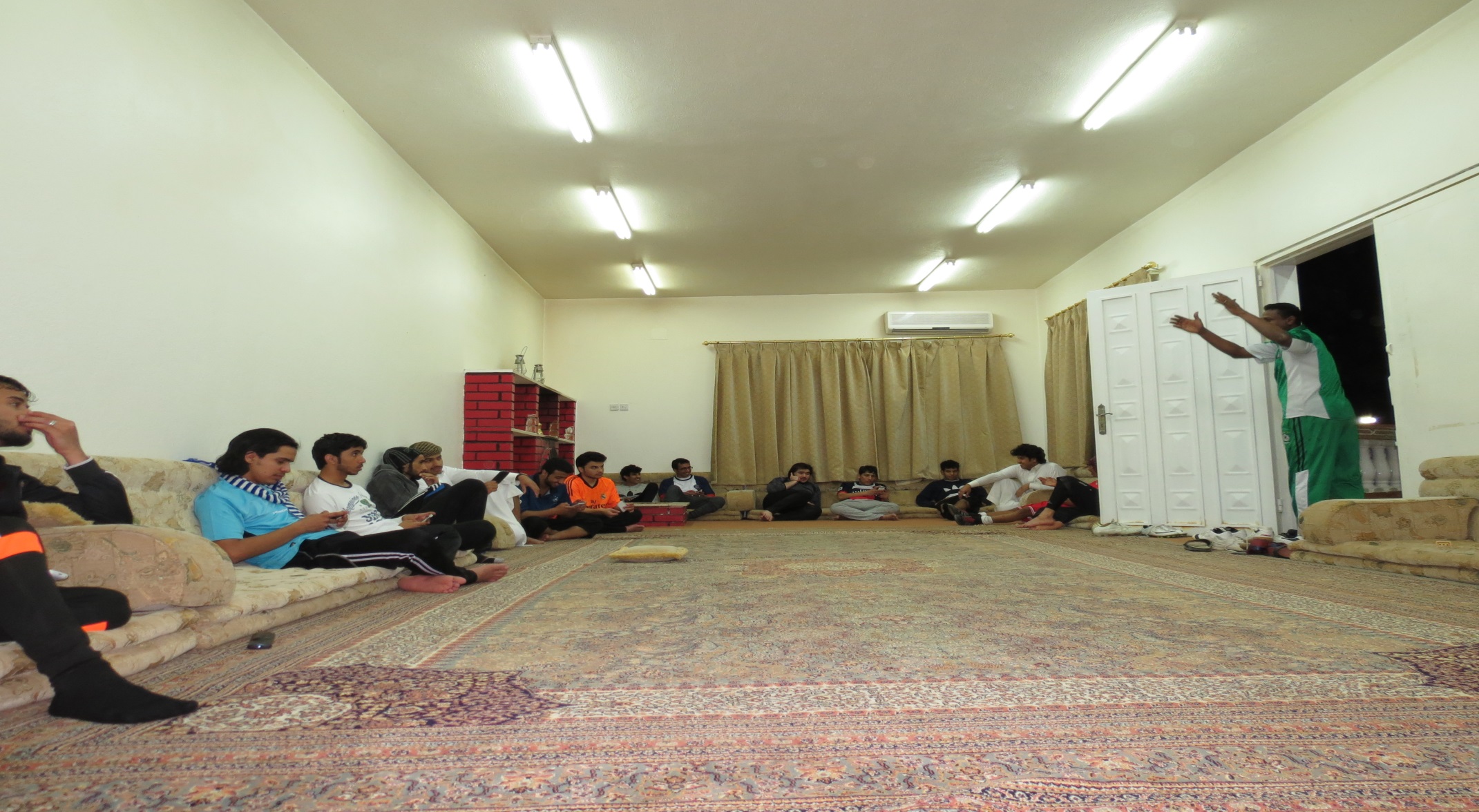 جامعة المجمعة - كلية المجتمع - النشرة المرئية - السنة الثانية - العدد (32)-التي تصدرها لجنة الأنشطة الطلابية
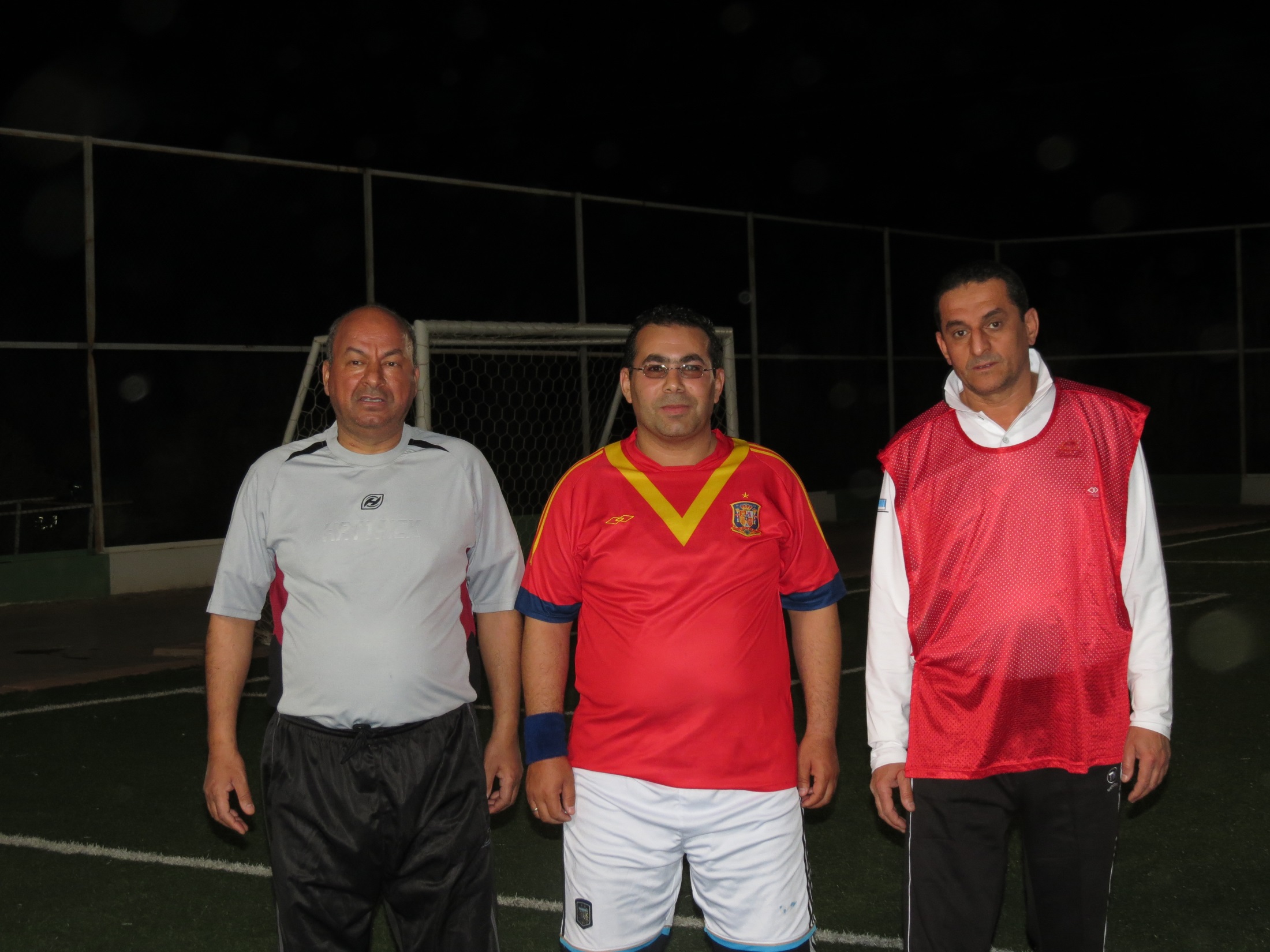 لجنة الأنشطة الطلابية تقييم معسكر تدريبي 
لمنسوبي الكلية استعداداً لكأس الجامعة
جامعة المجمعة - كلية المجتمع - النشرة المرئية - السنة الثانية - العدد (32)-التي تصدرها لجنة الأنشطة الطلابية
إعلان 
تعلن عمادة شؤون الطلاب عن
 مسابقة معالي مدير الجامعة 
لحفظ القرآن الكريم 
الشروط و التسجيل لدي أمين النشاط 
أ.أحمد ياسين
آخر موعد للتسجيل 1435/5/5 هـ
جامعة المجمعة - كلية المجتمع - النشرة المرئية - السنة الثانية - العدد (32)-التي تصدرها لجنة الأنشطة الطلابية